Black holes science fact, fiction or fantasy!
Prof Chris Done, University of Durham
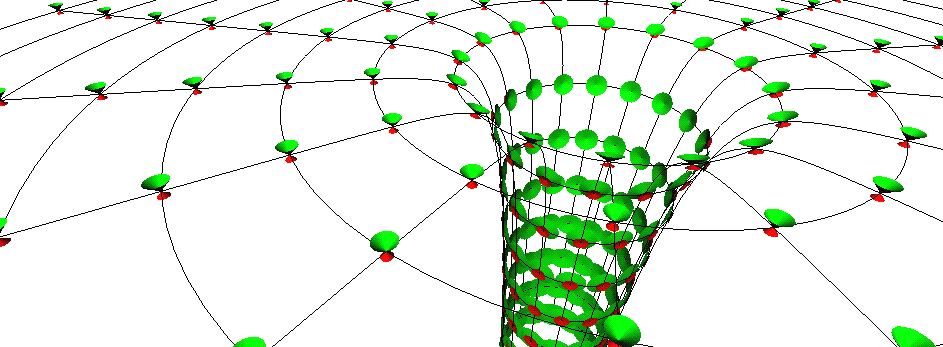 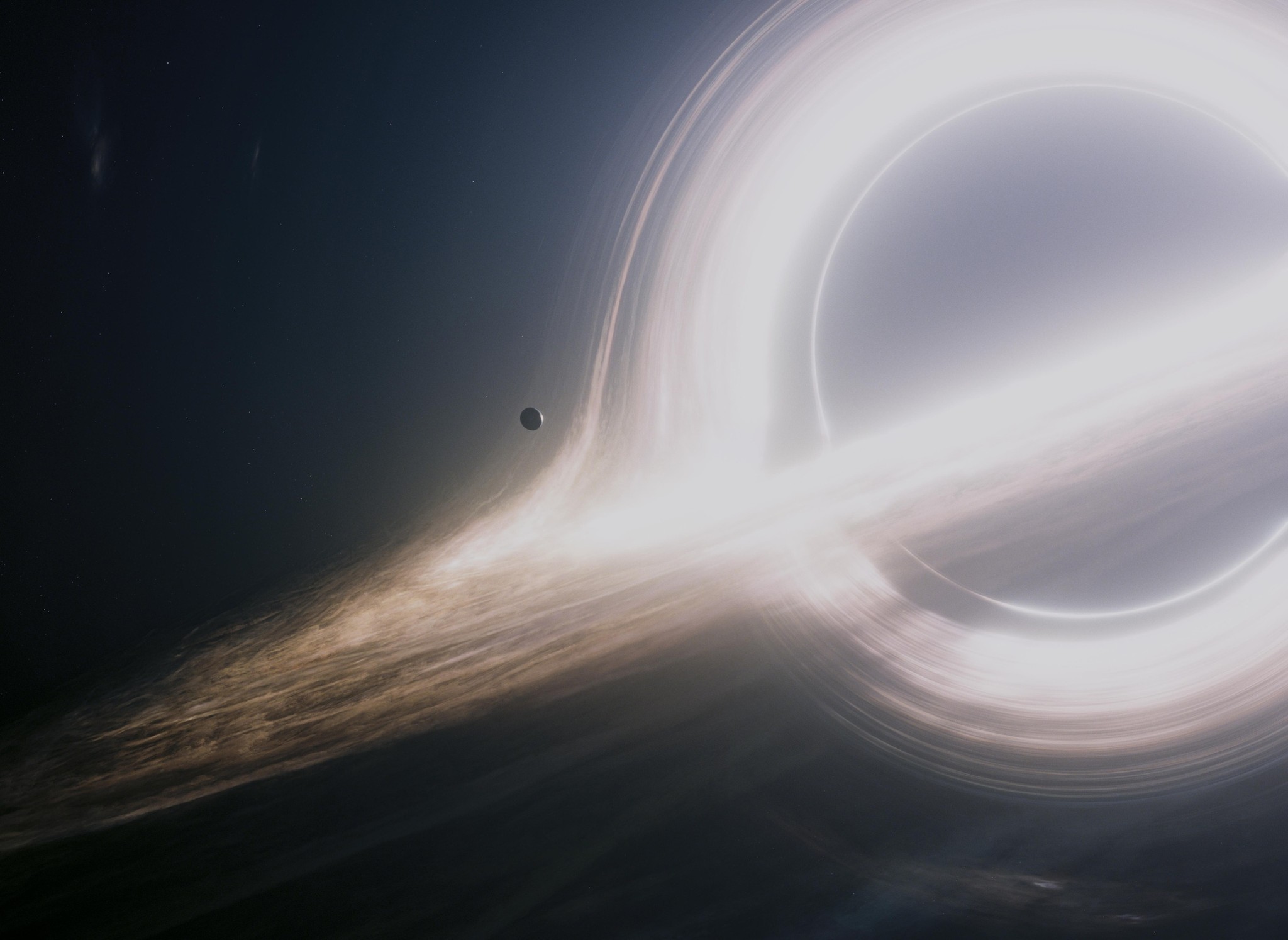 Black holes in 
Science fiction 
Movies
Interstellar!
What are they?
How could they form?
How can we know they exist?
Gravity: warped spacetime
Straight paths on curved space!! 
NOT a spooky, action at a distance force (Newtonian)
Space(time) warped by mass(energy)
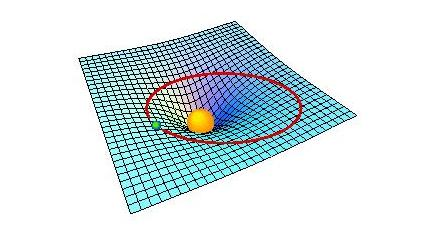 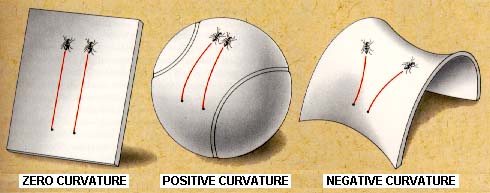 Gravity: warped spacetime
Matter tells space how to curve, curvature tells matter how to move
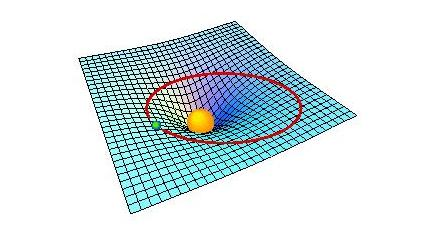 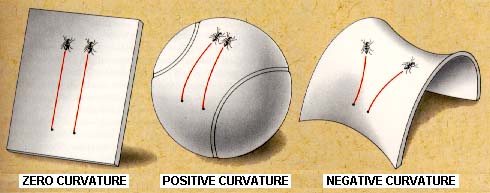 Gravity: Einstein
NOT a spooky, action at a distance force (Newtonian)
Space(time) warped by mass(energy)
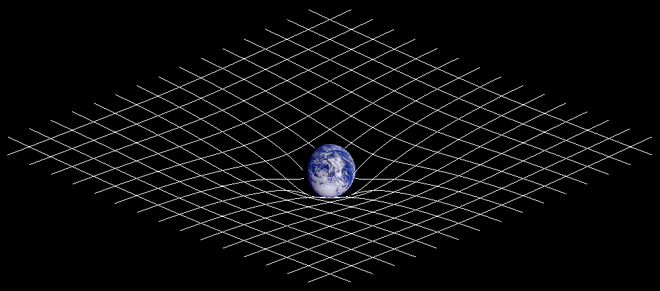 http://en.wikipedia.org/wiki/General_relativity
Gravity: Einstein
Should think of it in 3D but difficult to draw!
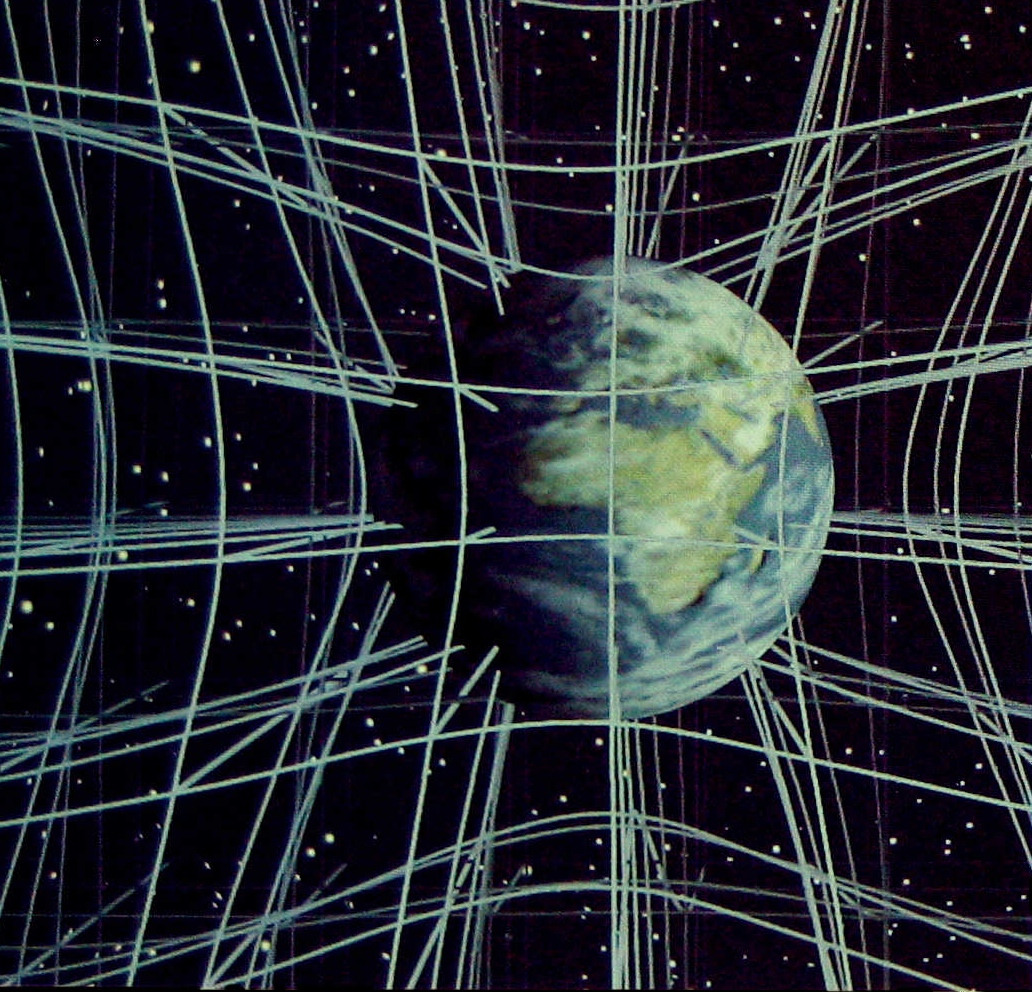 Christopher Vitale of Networkologies and the Pratt Institute.
Gravity: Einstein
And time is bent as well (slowed down)!
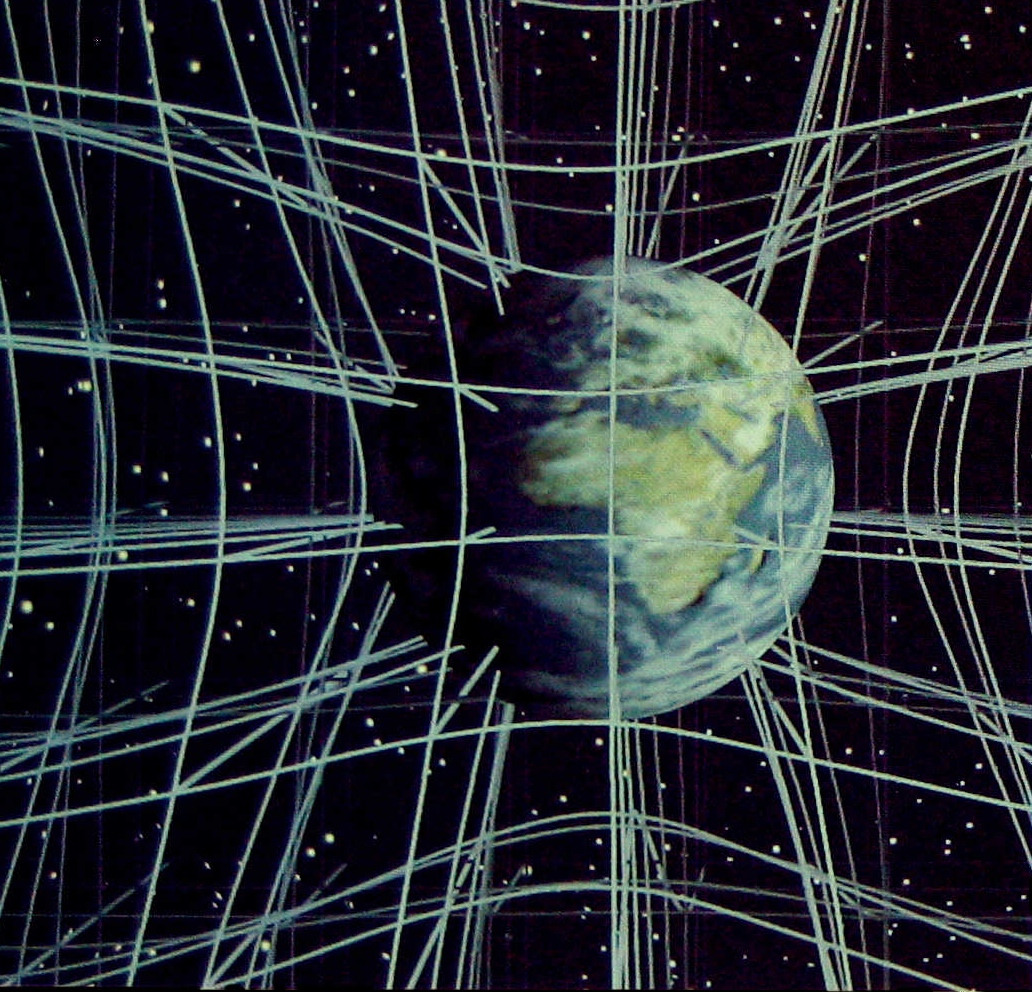 Christopher Vitale of Networkologies and the Pratt Institute.
Gravity: warped spacetime
So light is affected too! 
Lightbending – light travels in straight lines over curved surface  so path looks curved!
One of first tests of GR …
True position
Apparent position
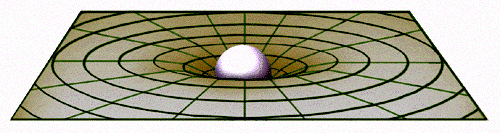 Gravity: warped spacetime
More gravity, more mass in same space or same mass, smaller size
Black hole – escape velocity is faster than light so can’t get out!
Black holes don’t suck inexorably! Unlike bad SF movies…
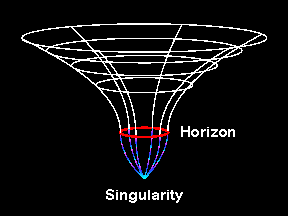 Gravity: warped spacetime
More gravity, more mass in same space or same mass, smaller size
Black hole – escape velocity is faster than light so can’t get out!
Black holes don’t suck inexorably! Unlike bad SF movies…
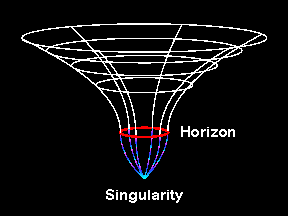 Gravity: warped spacetime
More gravity, more mass in same space or same mass, smaller size
Black hole – escape velocity is faster than light so can’t get out!
Black holes don’t suck inexorably! Unlike bad SF movies…
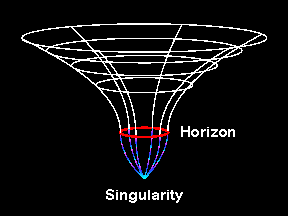 Gravity: warped spacetime
More gravity, more mass in same space or same mass, smaller size
Black hole – escape velocity is faster than light so can’t get out!
Black holes don’t suck inexorably! Unlike bad SF movies…
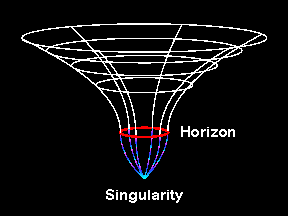 © Andrew Hamilton
Black hole radii
Event horizon –escape velocity is c in radial direction 
R=Rs=2GM/c2
R=3 (M/M⊙) km
Gravity: warped spacetime
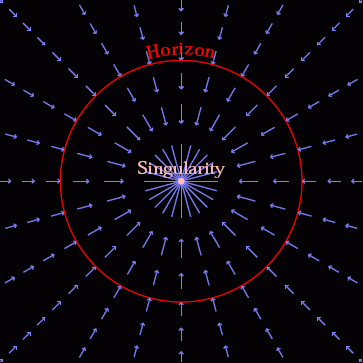 Spacetime itself in falling in at the speed of light
Nothing travels faster than light so everything swept down below event horizon
© Andrew Hamilton
Gravity: warped spacetime
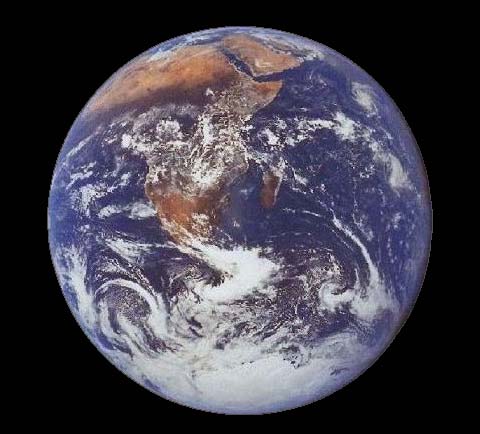 Utterly extreme. 
mass of sun squashed into size of London.
mass of earth squashed <1cm!
Impossible!!!!!!!!?
How to get such extreme compression?
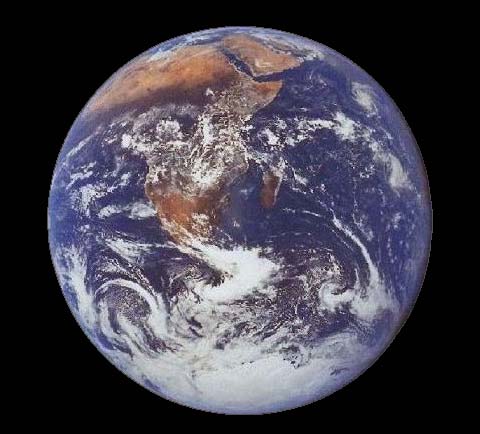 NASA image
Black hole recipe…
Take 1 massive star (at least 10 bigger than Sun)
Stars fuse 4H to He 
Lose mass, gain energy via Einstein’s E=mc2
Hydrogen bomb! in its stable life – outward pressure of hot gas (fusion) balanced by inward pull of gravity.
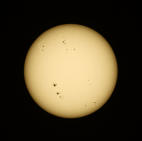 What happens next? Mass
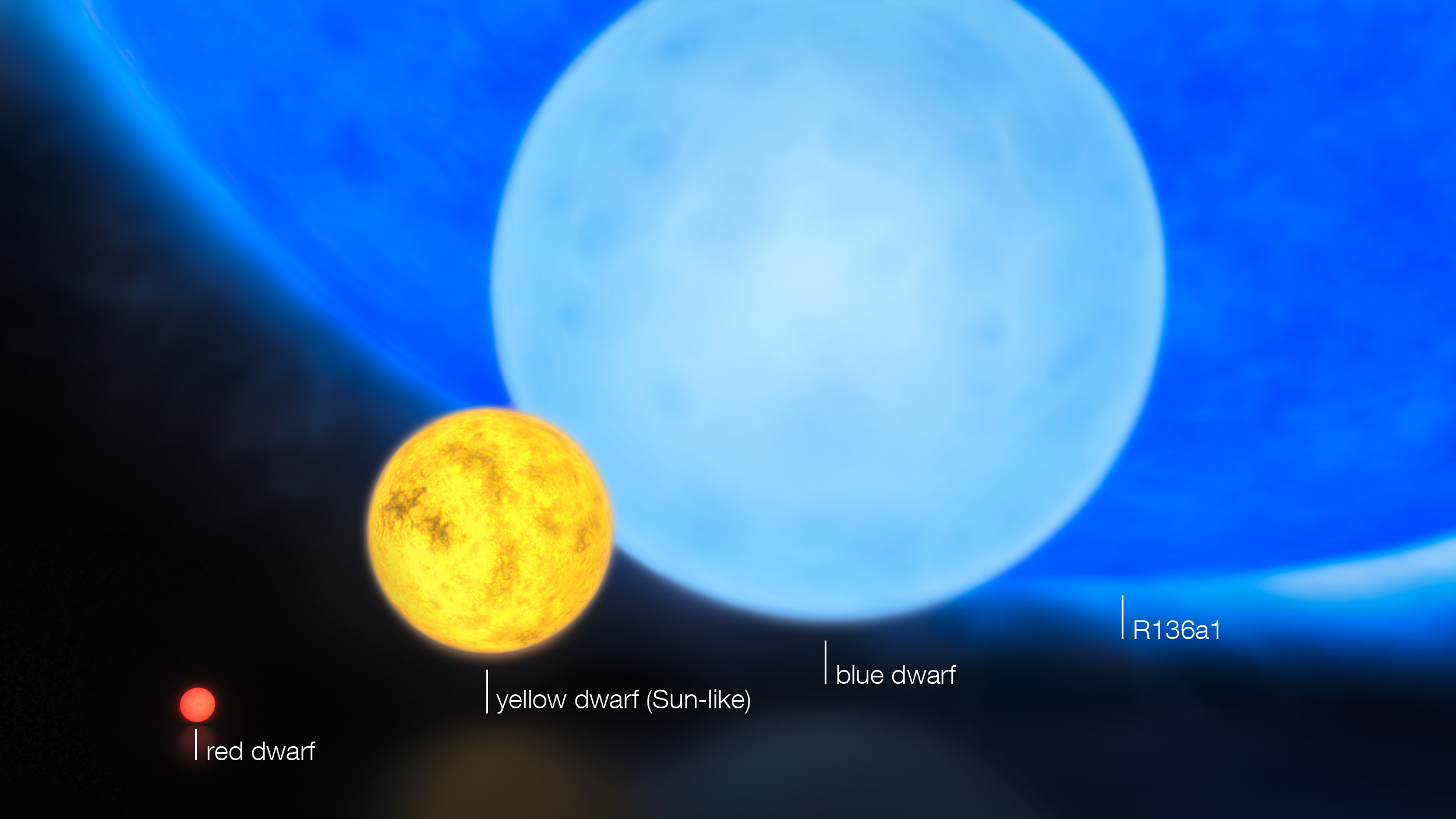 Supernovae
Supernovae - massive star core collapse
Single exploding star can outshine an entire galaxy!
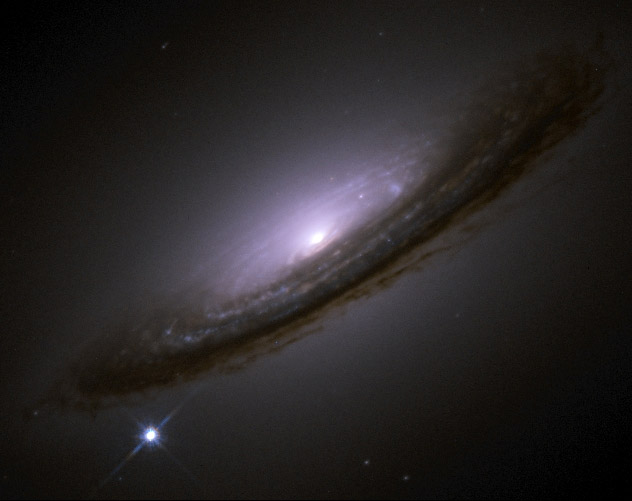 NASA image
Observing black holes?
How to test this ?
The thing about a black hole, its main distinguishing feature is its black! And the thing about space, your basic space colour is its black! So how are you supposed to see them ? Red Dwarf
Observing black holes?
Iconic image of black hole shadow….
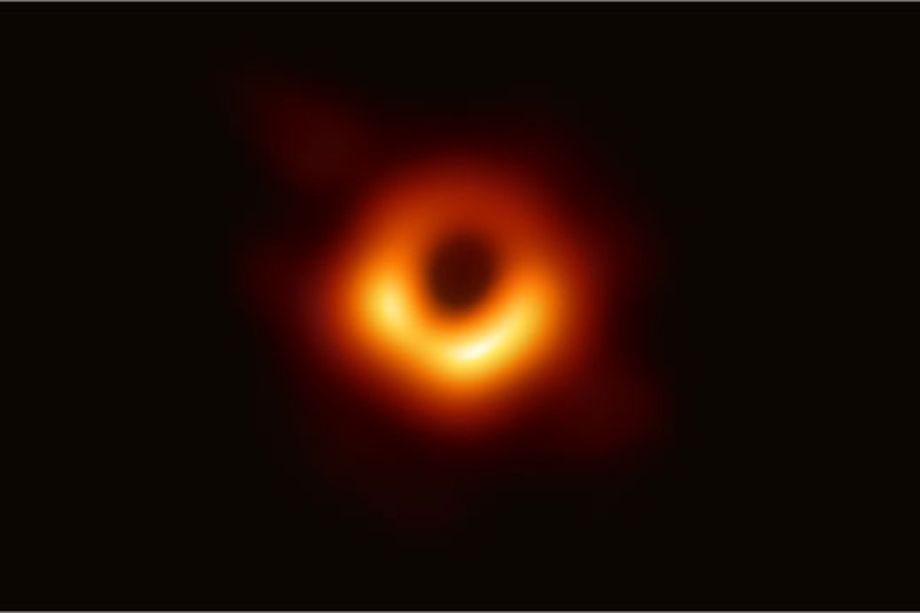 Observing black holes?
Size of full image - like sun/moon (your thumb at arms length) 
Size of black hole – like reading text of a newspaper in New York from a sidewalk café in Paris
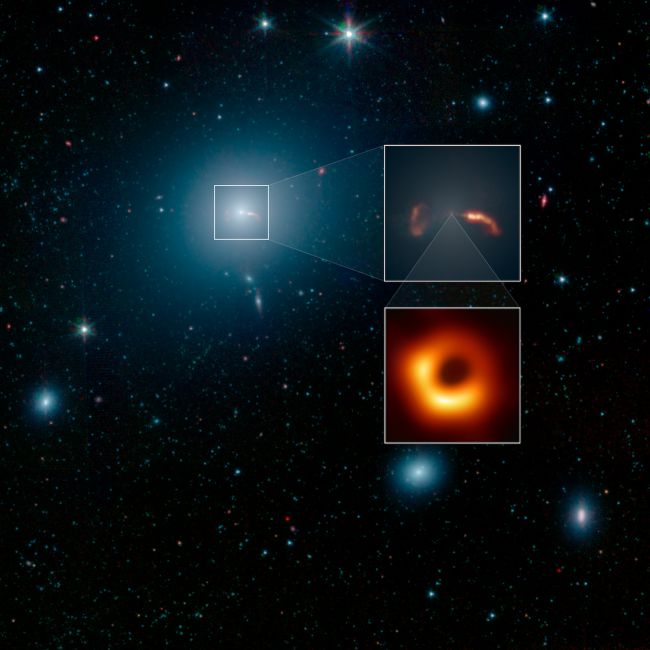 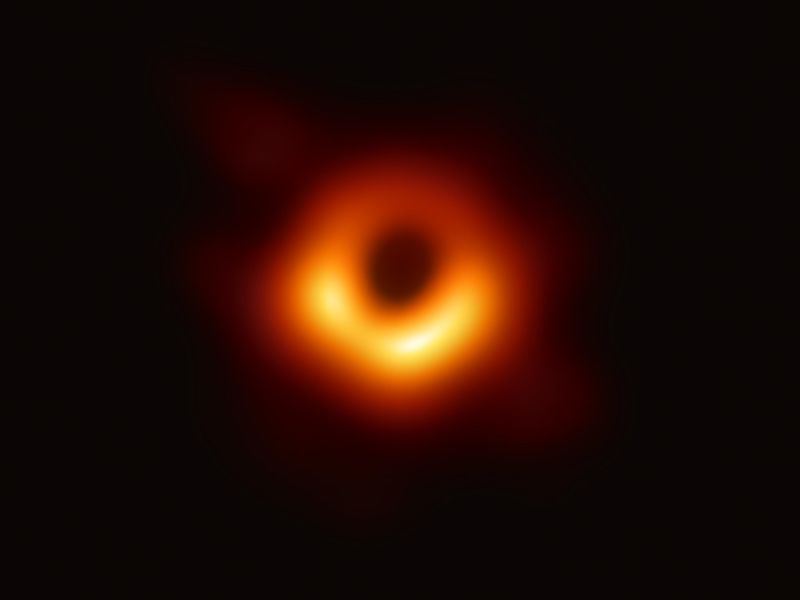 Black hole radii
Event horizon –escape velocity is c in radial direction 
R=Rs=2GM/c2
R=3 (M/M⊙) km

Photon orbit – tangential c 
R=3GM/c2=1.5Rs
R=4.5 (M/M⊙) km
Very dim accretion flow – event horizon and photon orbits
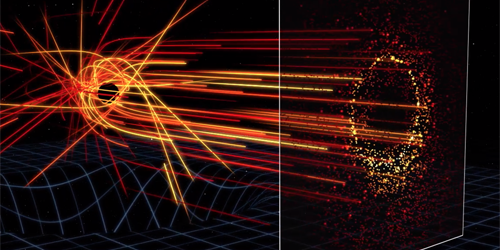 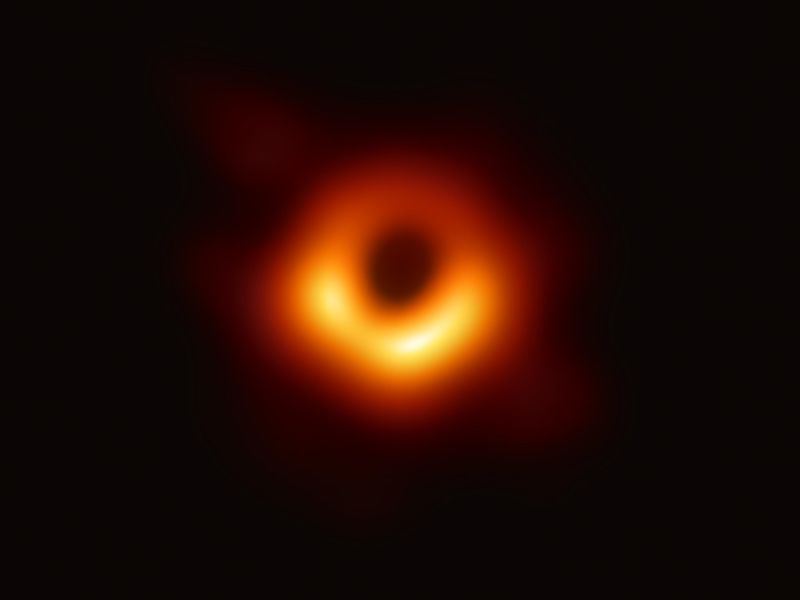 See a shadow due to the light from matter falling in!!
Very very dim, picks out the light orbit ring
But if the matter falling in was brighter - easier to see!
Observing black holes?
Only see a shadow because there is some light - from material falling into the black hole!!
BUT ITS EXTREMELY DIM as very little mass is falling in!
So lets study the black hole and its accretion flow when its brighter and easier to see!
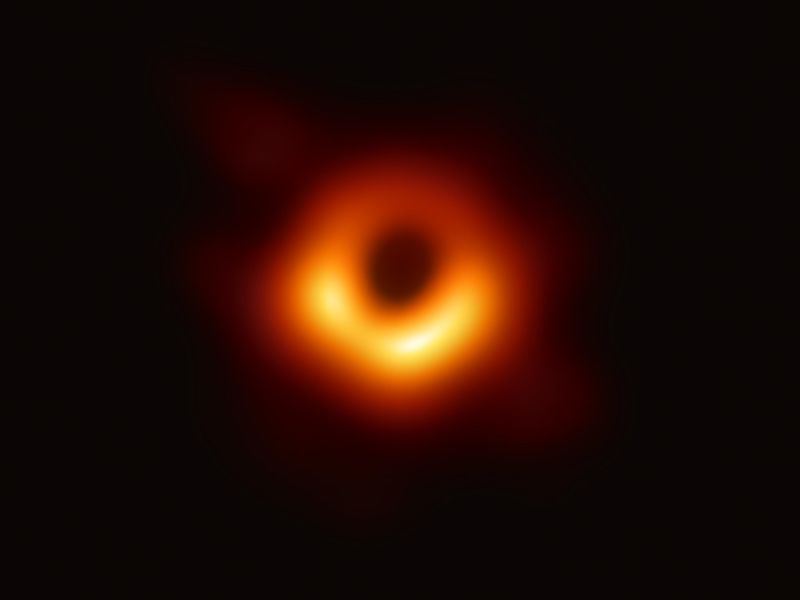 Accretion
Continuous ring of gas – friction dissipates energy 
Makes material hot 
BRIGHT accretion discs glowing X-ray hot
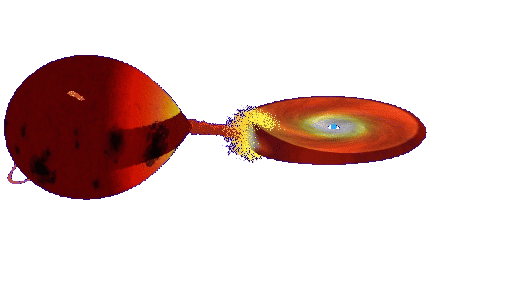 © Andrew Beardmore
X-rays blocked by atmosphere
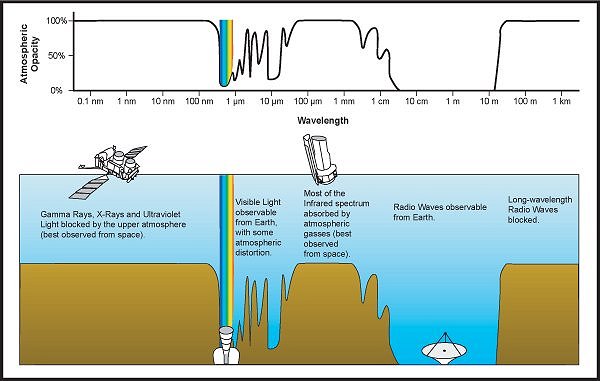 NASA image
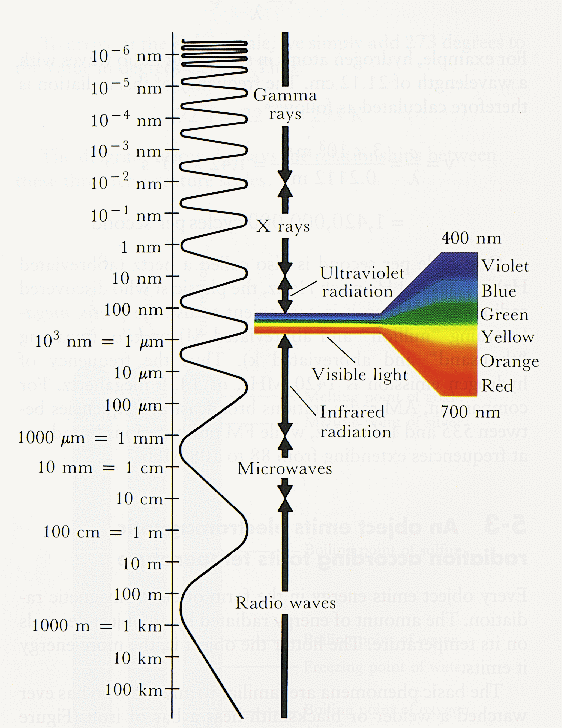 X-rays
Visible
Radio
Wavelength
Rocket Science!
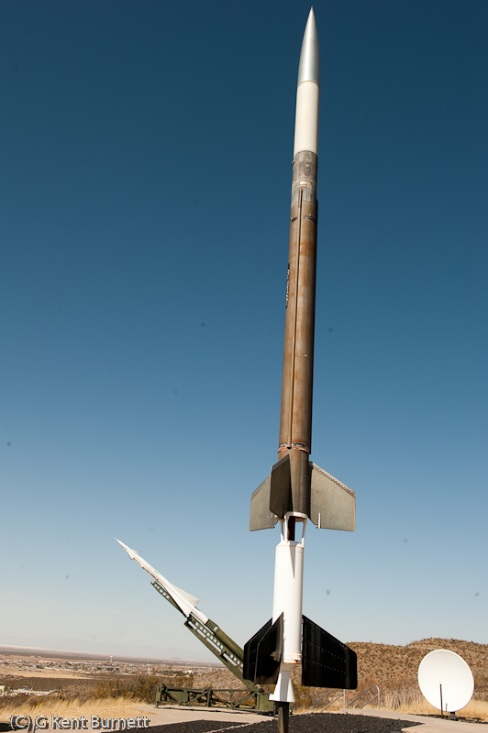 Nobel Prize to Giaconni in 2002 for discovery of cosmic X-ray sources in the 1960s
Black holes position highlighted by the high energy X-ray radiation released by material falling towards the event horizon
NASA image
Rocket Science!
X-ray astronomy transforms black holes from theoretical speculation to observable objects
Observe black holes and get to do rocket science!!
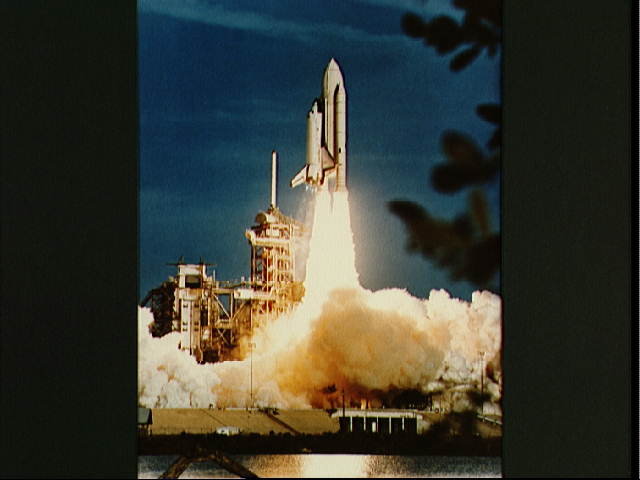 The whole sky in optical
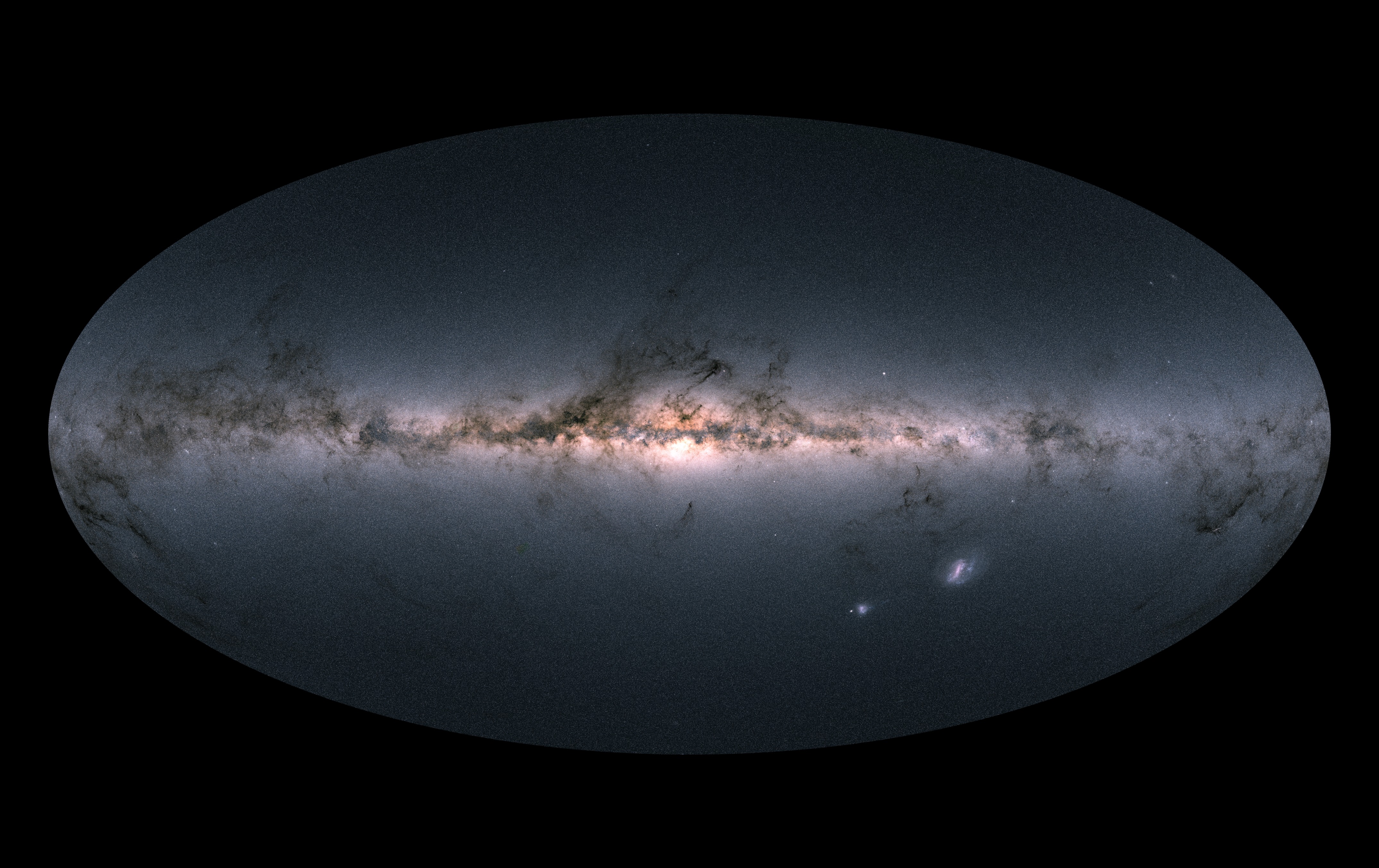 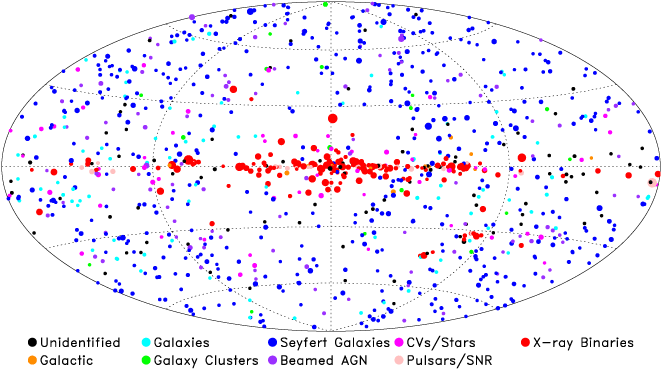 Gaia image
The whole sky in X-rays
Giacconi: Nobel prize in 2002 for discovery of BH
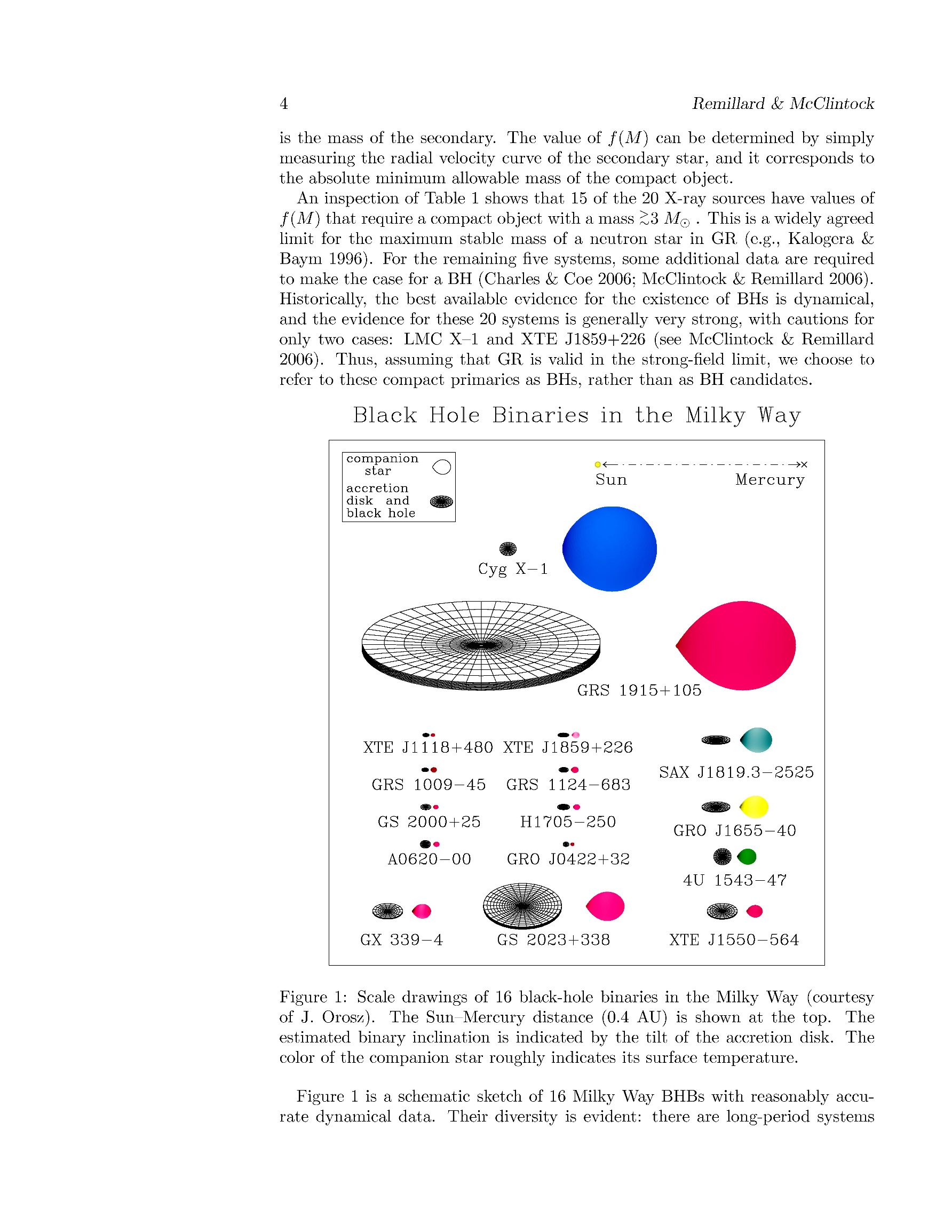 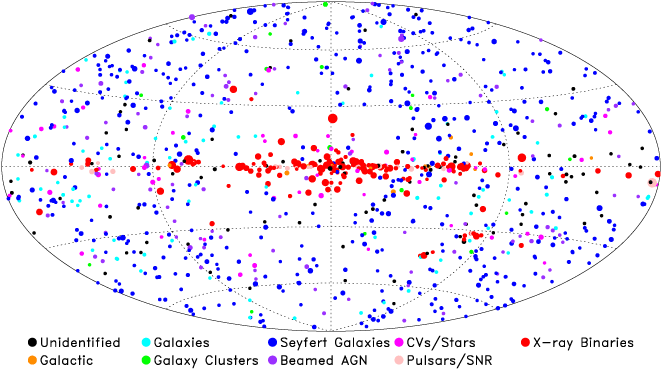 Stellar mass BH
10x Sun
NASA image
The whole sky in X-rays
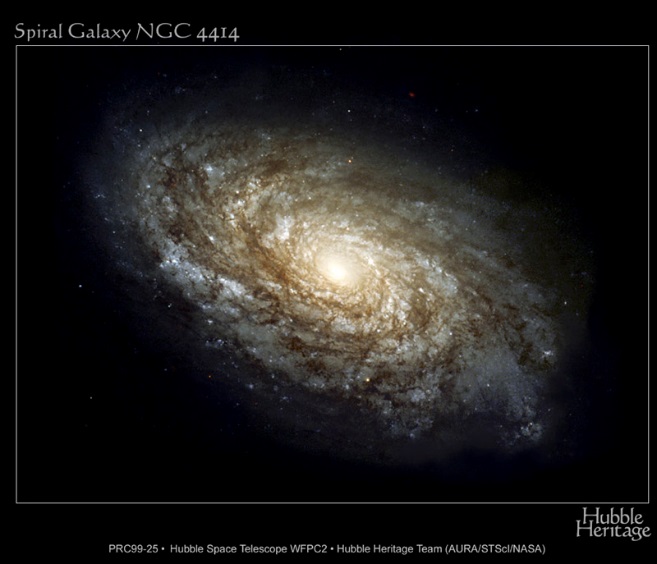 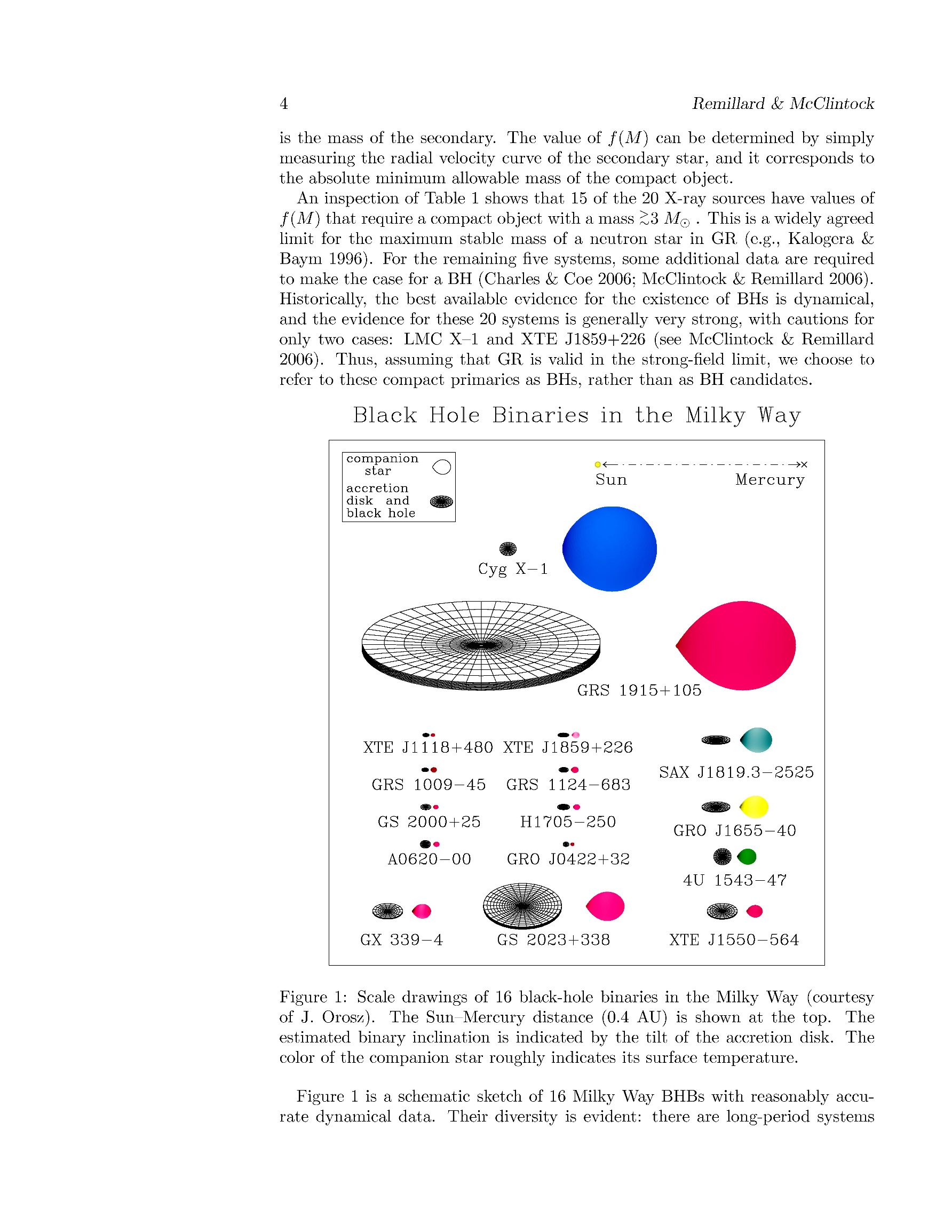 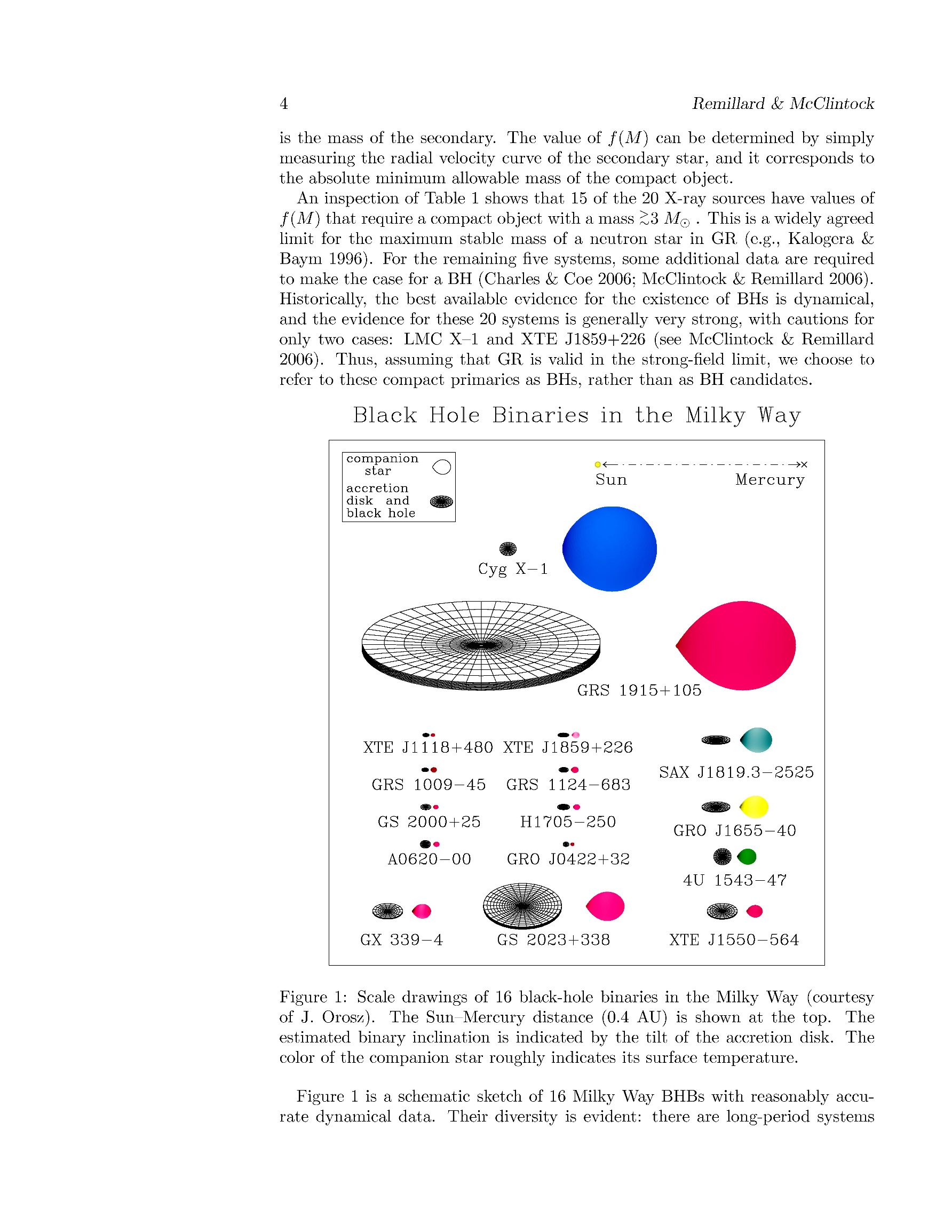 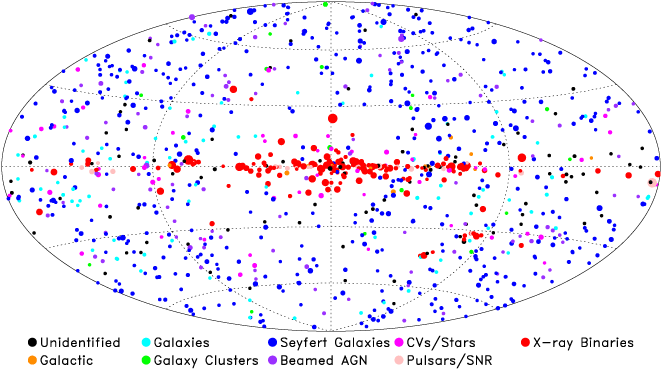 Stellar mass BH
10x Sun
Supermassive BH
Million-Billion x Sun
NASA image
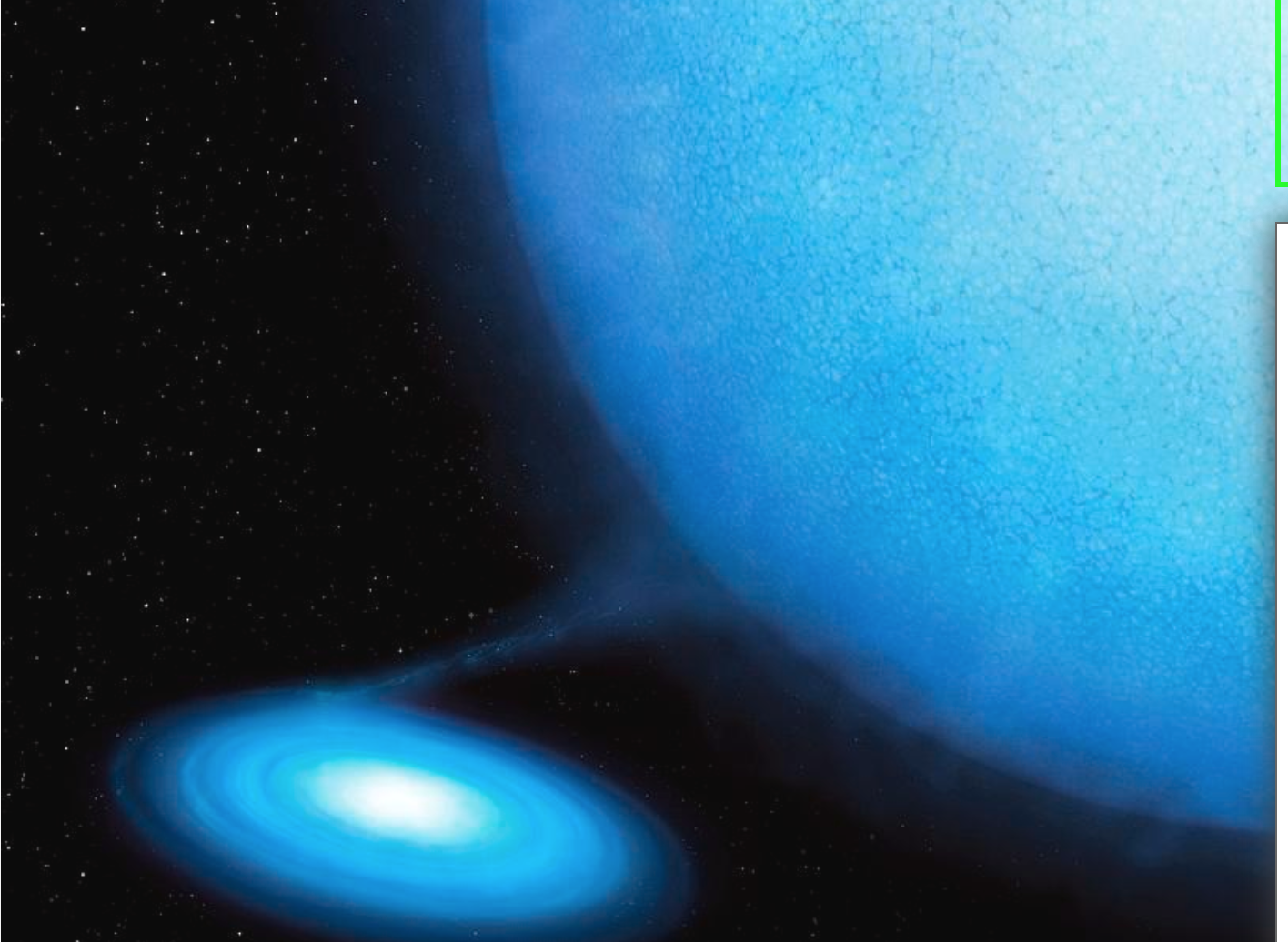 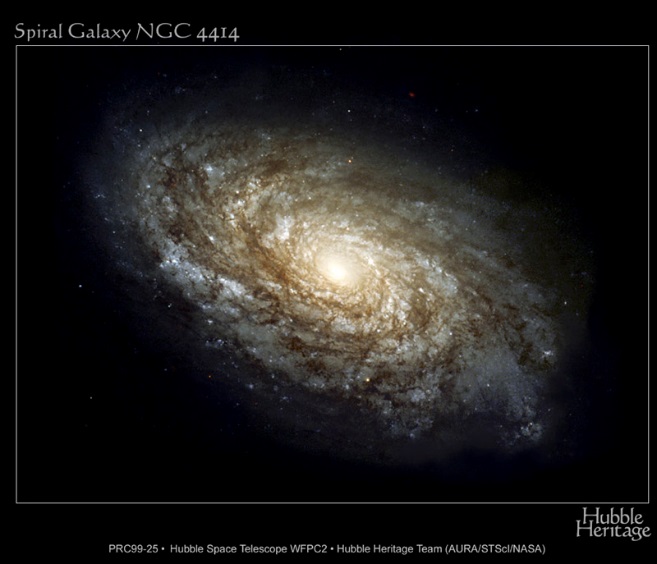 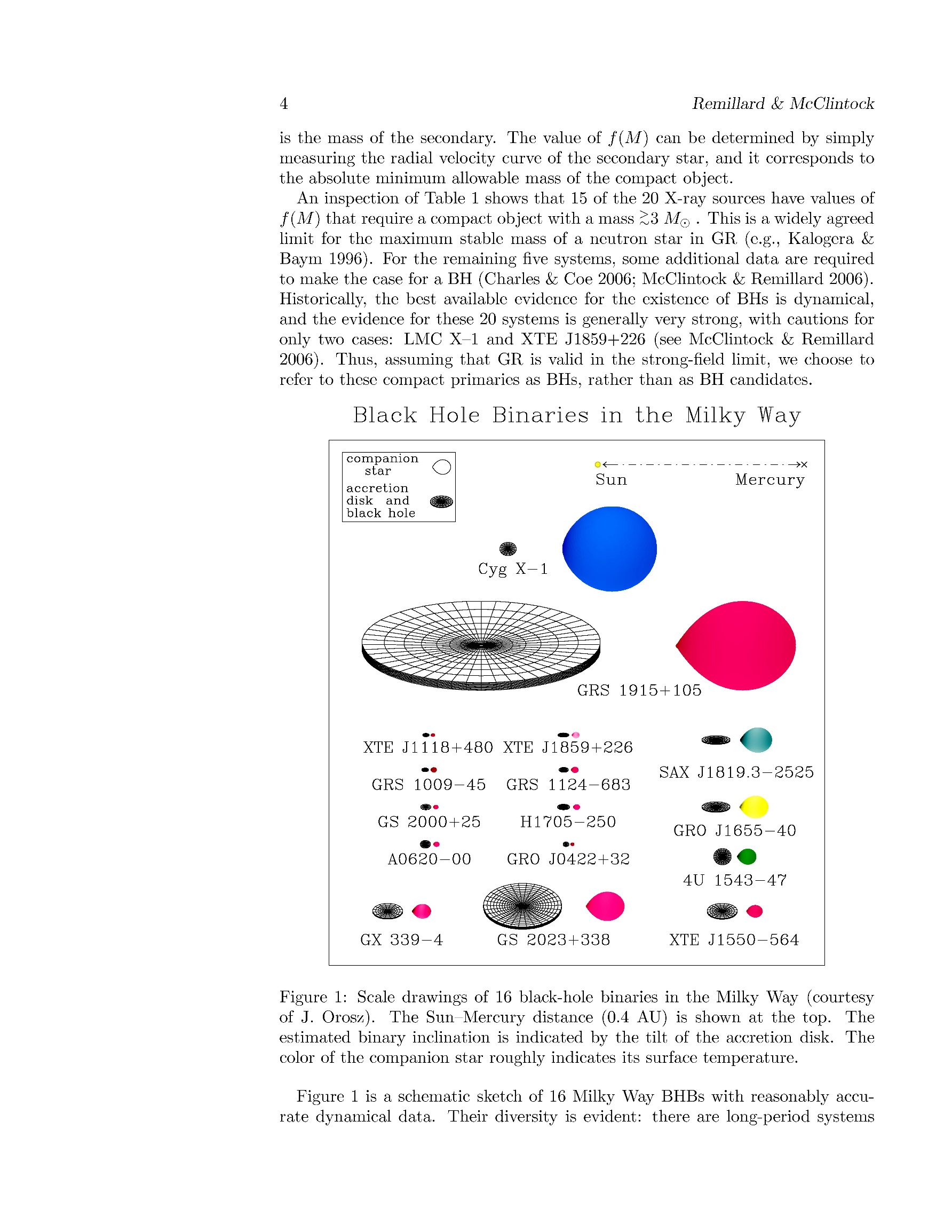 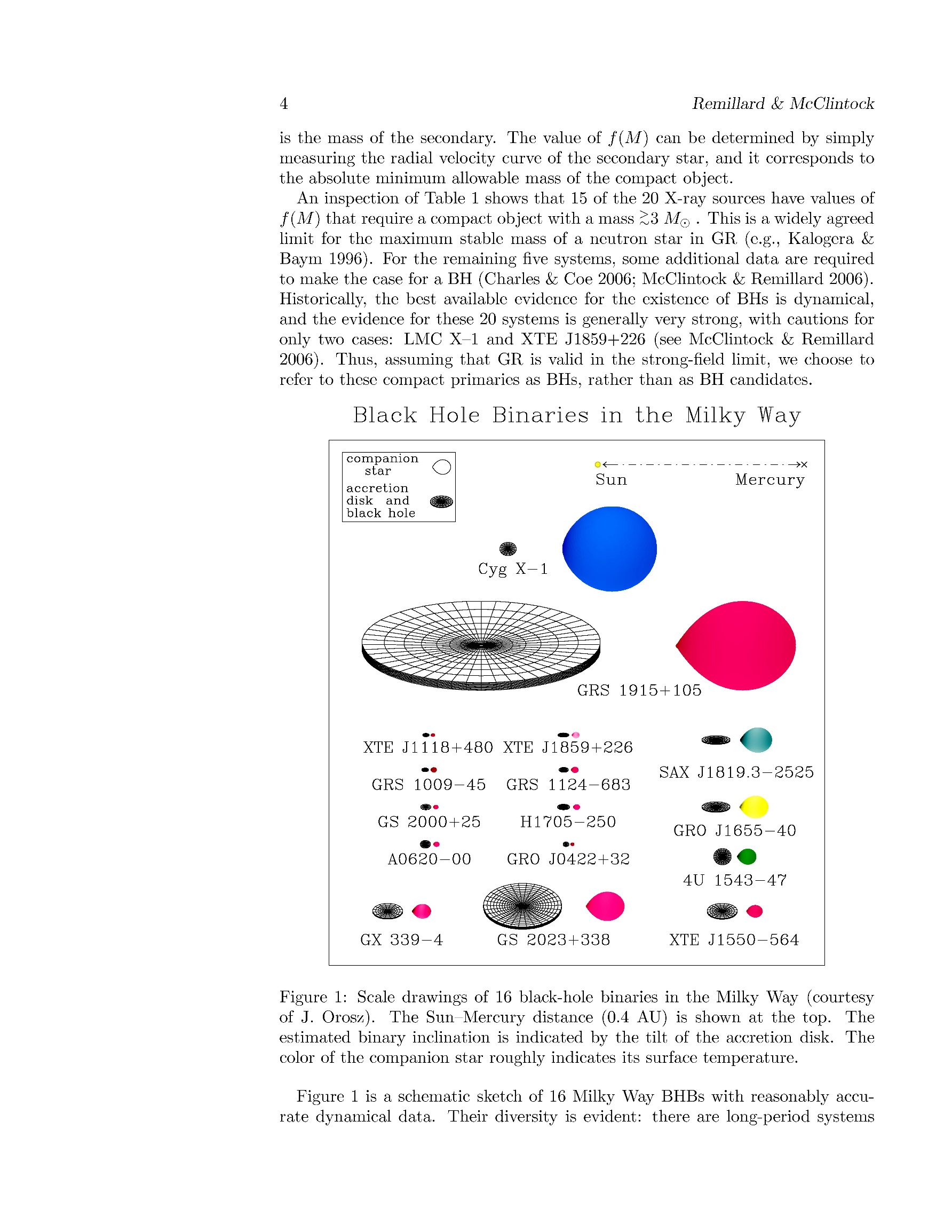 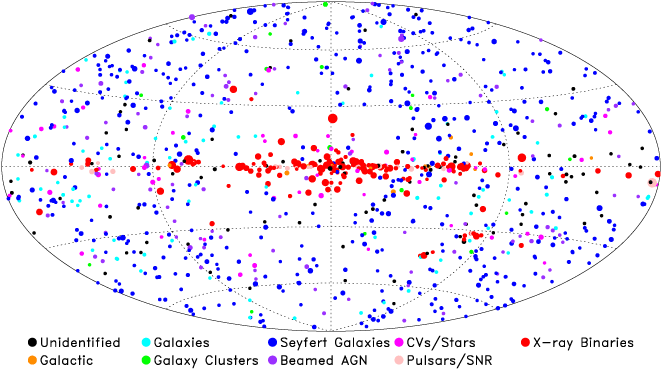 Stellar mass BH
10x Sun
Supermassive BH
Million-Billion x Sun
NASA image
Gravitational waves!
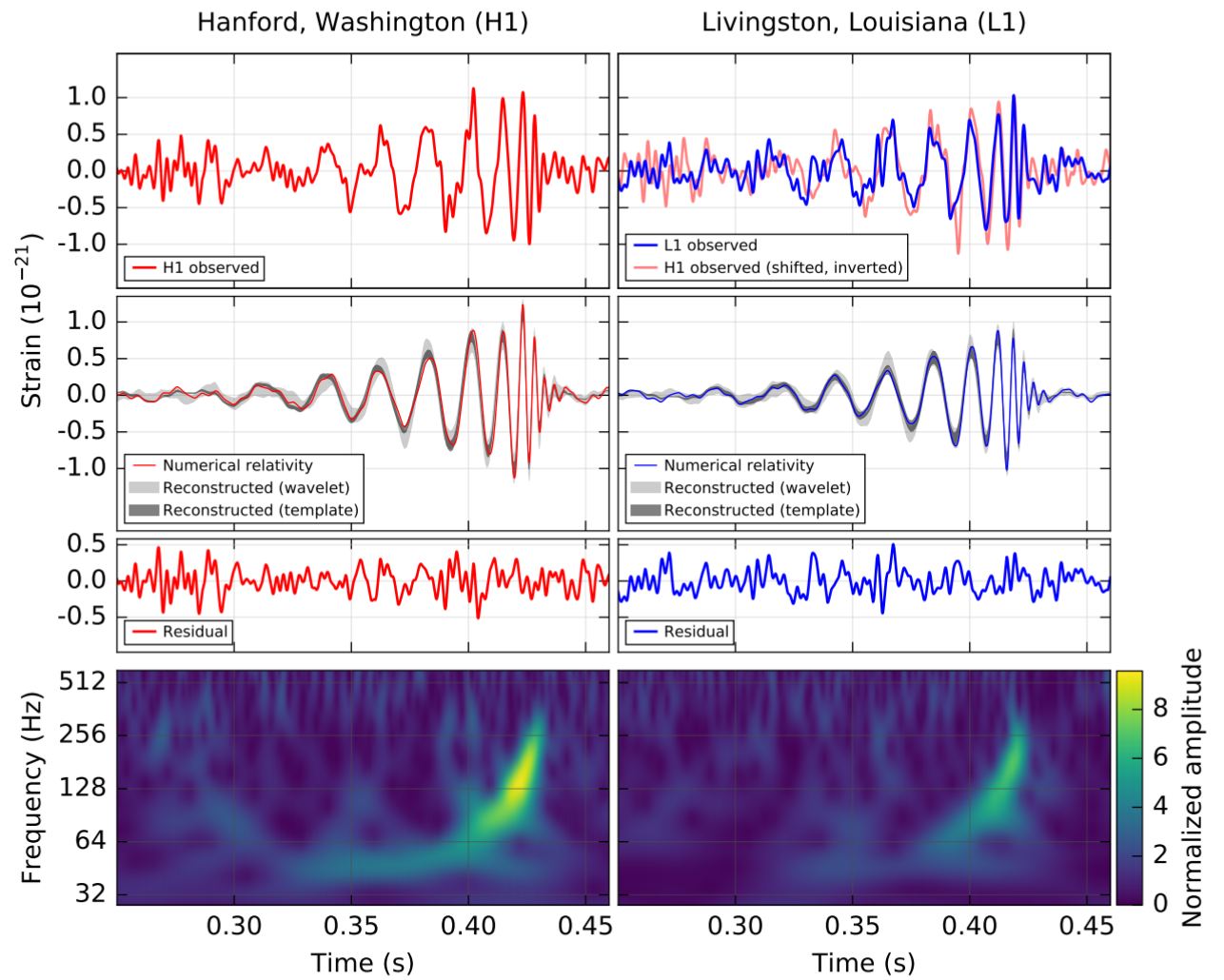 So can we use them for time travel??
YES    to the future 
NO(?) to the past which is good as Grandfather paradox!
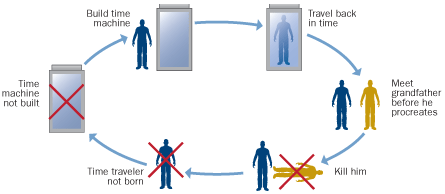 Back to the Future!!
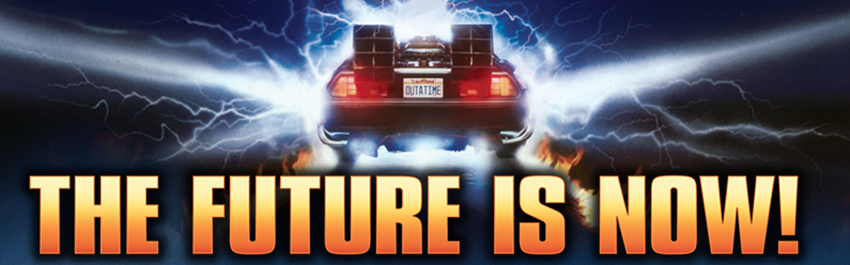 Interstellar – planet so close to black hole that time is slowed down!
YES   - to the future!
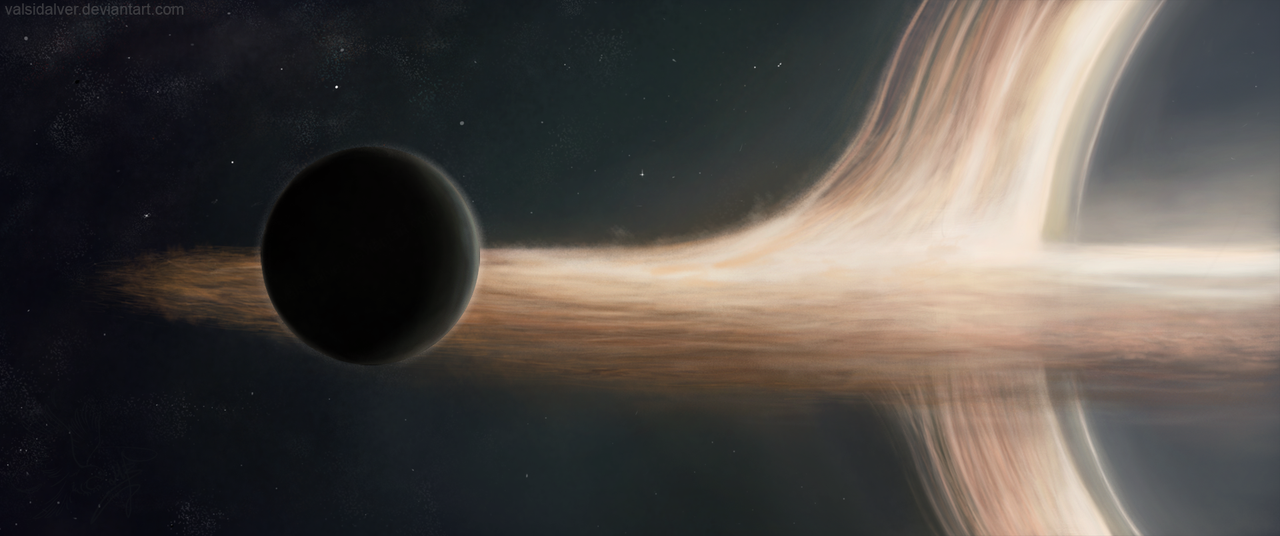 Conclusions
Einstein GR, strong gravity, event horizon
We see such objects !! They exist!
So we could do time travel to the far future
But probably not to the past…
But they make excellent SciFy plots!
Needs Gargantua - or ripped apart
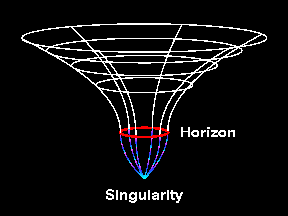 Tidal forces are the difference in gravity = curvature between your head and feet. 
Scale of curved space relative to scale of us
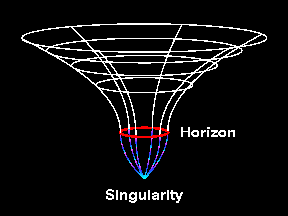 Tidal forces are the difference in gravity = curvature between your head and feet. 
Scale of curved space relative to scale of us
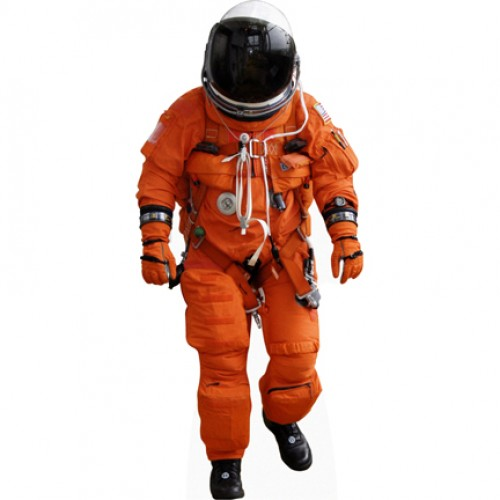 Needs Gargantua - or ripped apart
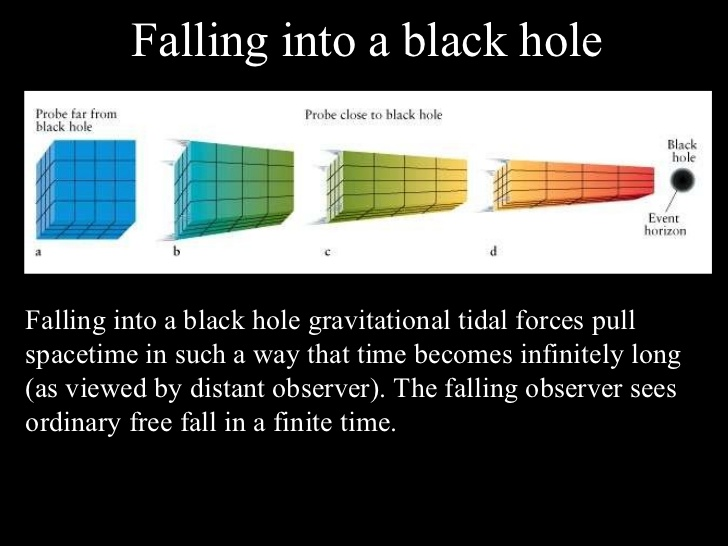 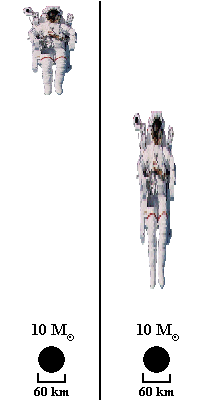 Needs Gargantua!Tidal forces are the difference in gravity = curvature between your head and feet. 
Scale of curved space relative to scale of us
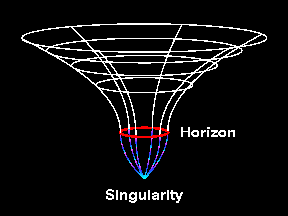 Tidal forces are the difference in gravity = curvature between your head and feet. 
Scale of curved space relative to scale of us
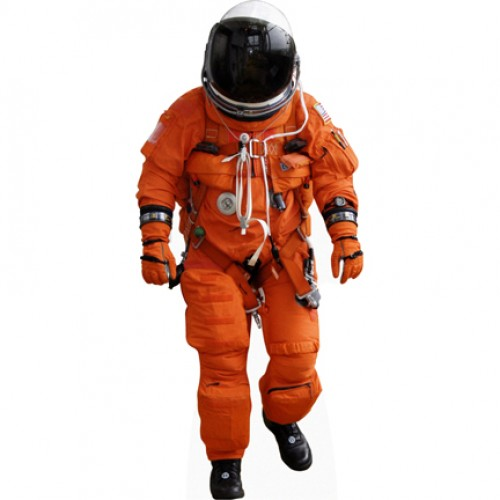 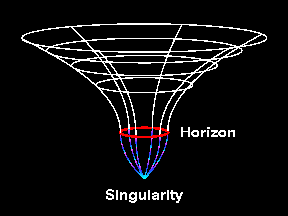 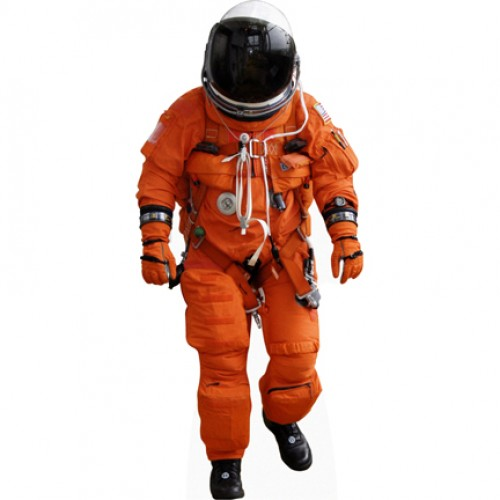 Wormholes:short cut through space
Need to do this WITHOUT black holes (or you end up at the bottom of a black hole!!
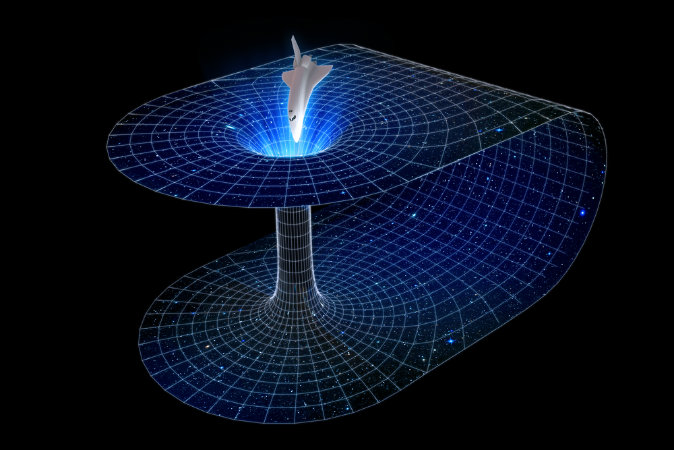 Wormholes: to another universe!!
Rotating black holes….
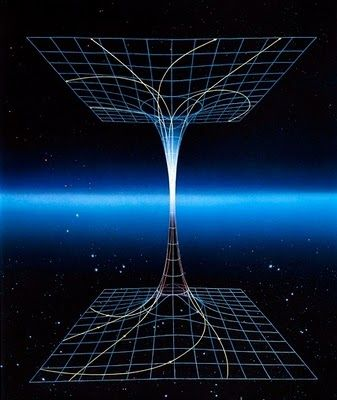 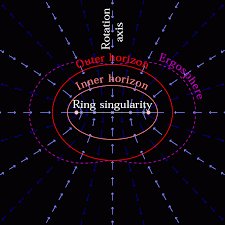 By gravity – all they possess!
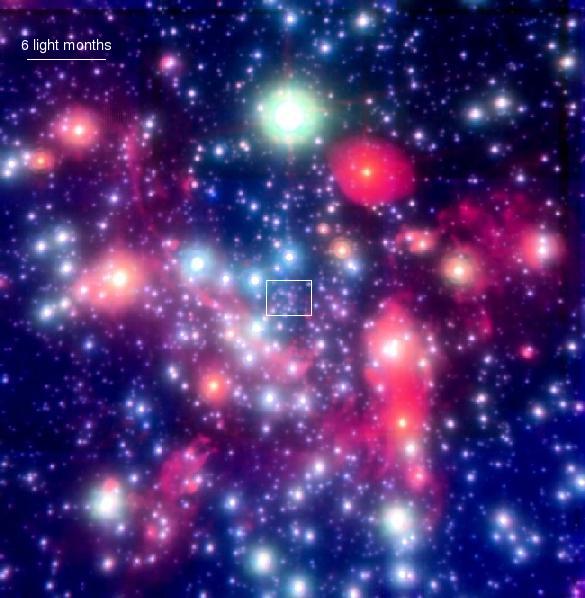 Gravitational effect on nearby stars 
Stars in GC get to within a lightday, but this is 2000x event horizon. Not probing the REALLY curved BH spacetime.
Hard to detect
By gravity – all they possess!
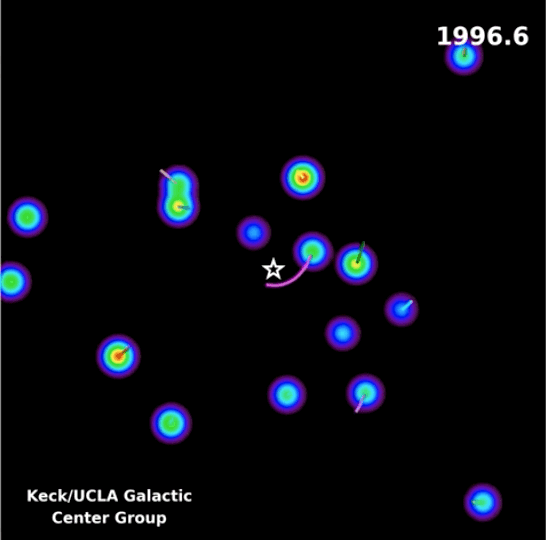 Gravitational effect on nearby stars 
Stars in GC get to within a lightday, but this is 2000x event horizon. Not probing the REALLY curved BH spacetime.
Hard to detect
2020 Nobel Prize
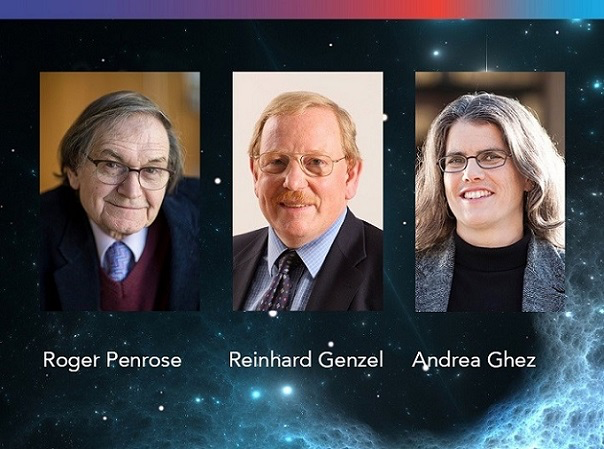